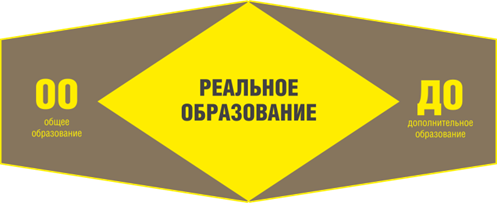 Краевая система дополнительного образования в современных условиях: проблемы, приоритеты, точки прорыва
Герцик Юлия, директор Красноярского краевого Дворца пионеров
Федеральный закон от 29.12.2012 № 273-ФЗ"Об образовании в Российской Федерации"
ДОПОЛНИТЕЛЬНОЕ ОБРАЗОВАНИЕ

вид образования, который 
направлен на всесторонне 
удовлетворение образовательных 
потребностей человека 
в интеллектуальном, 
духовно-нравственном, 
физическом и (или) 
профессиональном 
совершенствовании 
и не сопровождается 
повышением уровня образования
ОБРАЗОВАНИЕ

единый целенаправленный процесс воспитания и обучения,  являющийся общественно значимым благом и осуществляемый в интересах человека, семьи,  общества и государства, а также  совокупность приобретаемых знаний,  умений, навыков, ценностных установок, 
опыта деятельности и компетенции
 определенных объема и сложности в целях интеллектуального,  духовно-нравственного, творческого,
 физического и (или) профессионального  развития человека, удовлетворения  его образовательных потребностей и интересов
Точки прорыва на пересечении
Сетевые формы 
Многоуровневые образовательные программы
Индивидуализация и навигация в образовании: тьюторские центры, навигационные средства, коучинг
 Мотивационные (открытые) образовательные среды
Профессиональные, социальные и культурные практики (движение JuniorSkills, технопарки, детские конструкторские бюро, школьные бизнес инкубаторы)